Муниципальное бюджетное  образовательное учреждение дополнительного образования «Детская школа искусств п. Молодёжный»
Тема: «Главные трезвучия лада»




Составил: Баранова Элина Николаевна
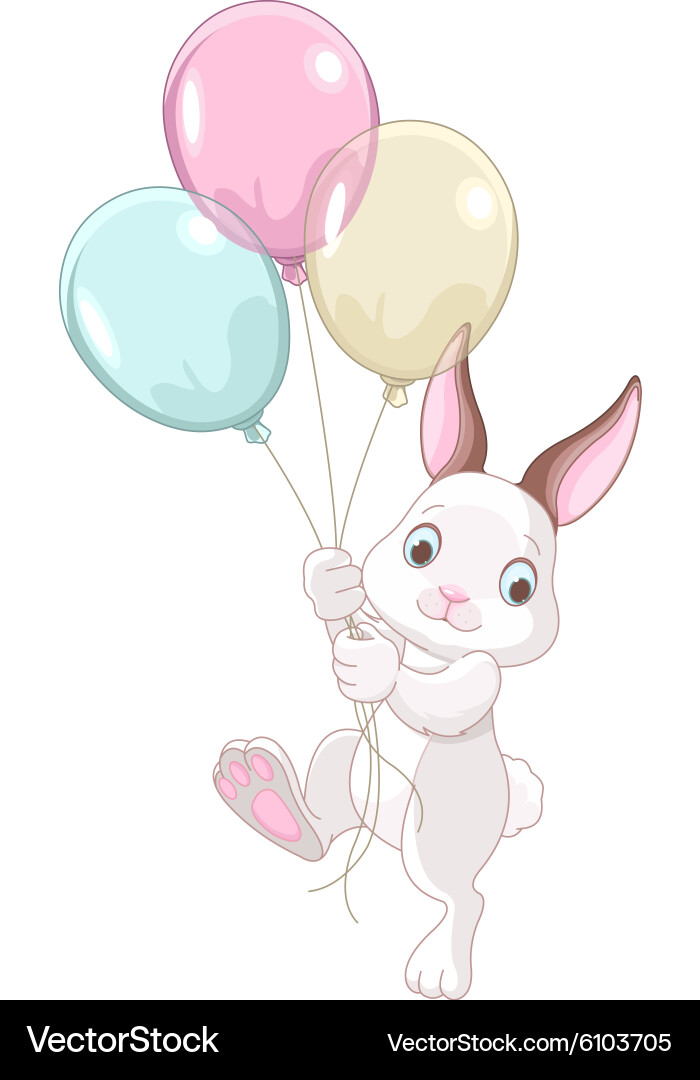 Отгадай, в каких тональностях это трезвучие будет:ТОНИЧЕСКОЕ
ДО
ЛЯ
ФА
ФА МАЖОР
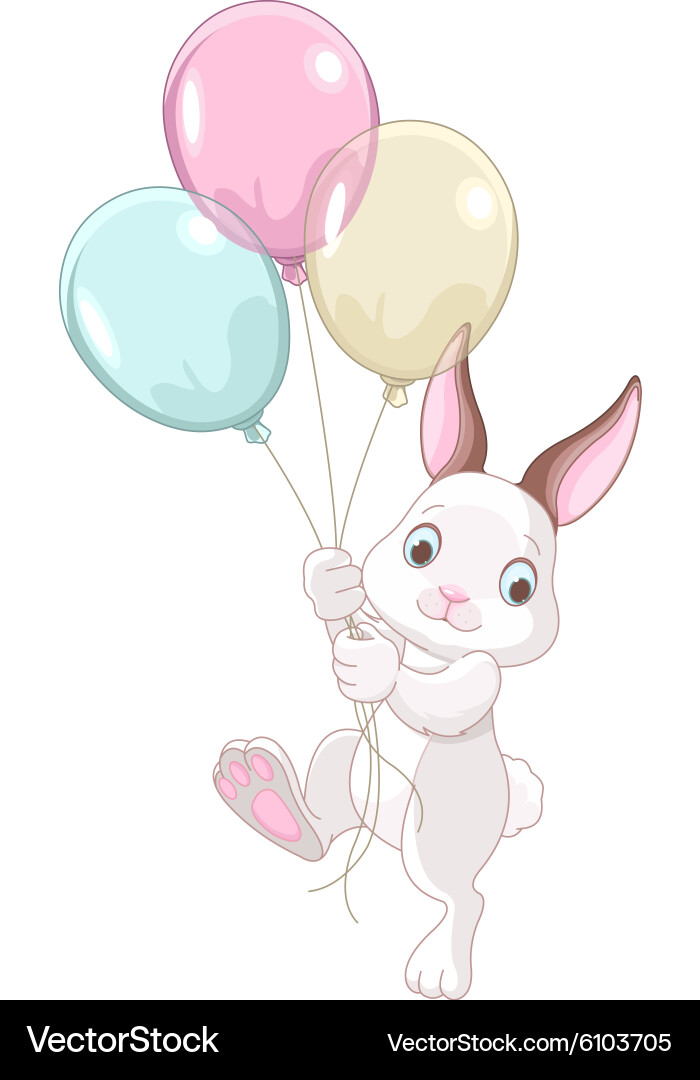 Отгадай, в каких тональностях это трезвучие будет:СУБДОМИНАНТОВОЕТОНИЧЕСКОЕ
ДО
ЛЯ
ФА
ДО МАЖОР
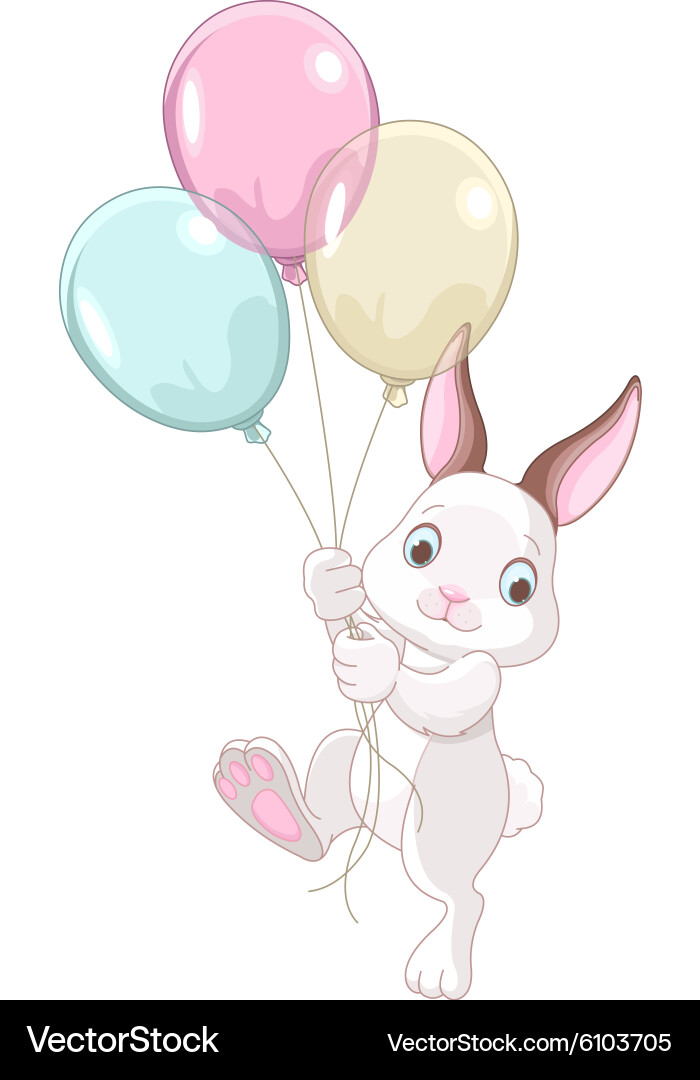 Отгадай, в каких тональностях это трезвучие будет:ДОМИНАНТОВОЕ
ДО
ЛЯ
ФА
СИ БЕМОЛЬ МАЖОР